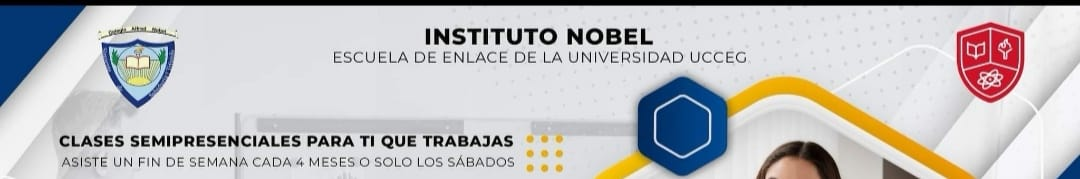 REQUISITOS DE INSCRIPCIÓNLICENCIATURA
Original y Copia 
* CURP
* ACTA DE NACIMIENTO
* CERTIFICADO PREPARATORIA
* INE
* SOLICITUD LLENA 
* 6 FOTOGRAFIAS TAMAÑO INFANTIL (no instantáneas, papel mate, blanco y negro, fondo blanco, camisa blanca)
* 6 FOTOGRAFIAS OVALADAS TAMAÑO TITULO (no instantáneas, papel mate, blanco y negro, fondo blanco, camisa blanca, SACO COLOR CLARO, FORMALES)
* PAGOS CORRESPONDIENTES INSCRIPCION Y MENSUALIDAD
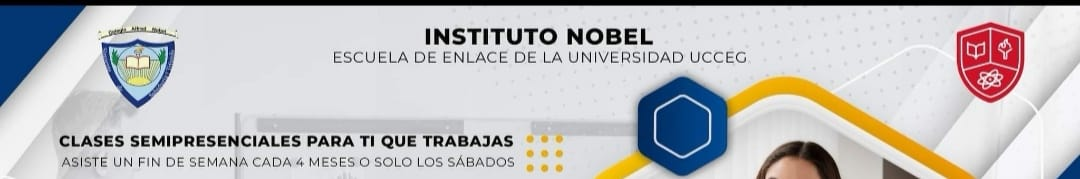 Requisitos de Inscripción PREPARATORIA
Original y Copia 
*CURP
* ACTA DE NACIMIENTO
*CERTIFICADO SECUNDARIA
*SOLICITUD LLENA
* 6 FOTOGRAFIAS TAMAÑO INFANTIL (no instantaneas, papel mate, blanco y negro, fondo blanco, camisa blanca)
* PAGOS CORRESPONDIENTES INSCRIPCION Y MENSUALIDAD